Questions/Comments?
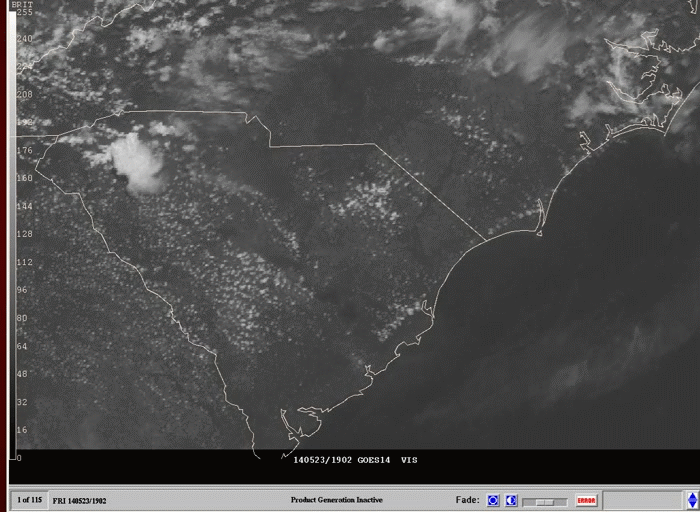